Енергоефективне стале будівництво:  методичні рекомендації та готові проектні рішення для зеленої відбудови 
Світлана Берзіна, 
президент ВГО Жива планета  і заступник голови національного технічного комітету стандартизації ТК 82 Охорона довкілля
Проект GIZ «Підтримка впровадження енергоефективності та імплементації Директиви ЄС                                                про енергоефективність в Україні»
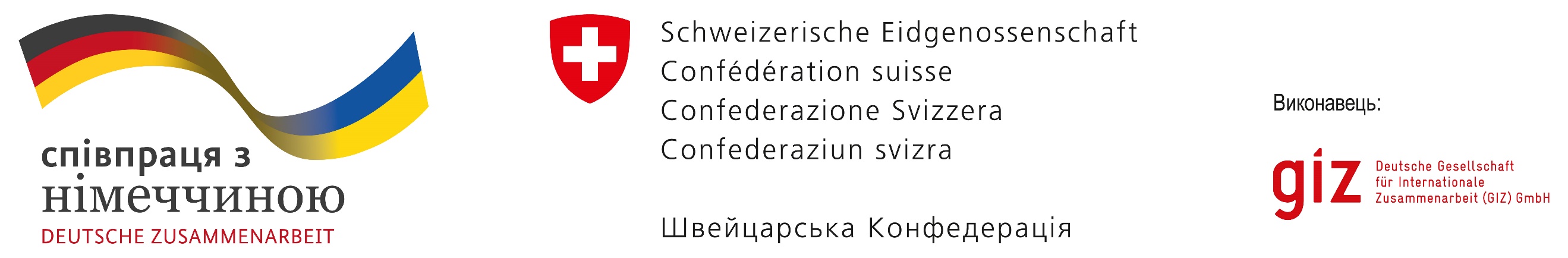 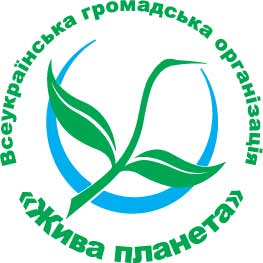 Кліматичні та енергетичні  цілі ЄС 2030 року
>32%
Відновлювані 
джерела енергії
>50-55%
Скорочення викидів парникових газів 
(до 1990 р.)
>32,5%
Підвищення 
енергоефективності
https://ec.europa.eu/clima/policies/strategies/2030_de
[Speaker Notes: - Auf EUROPÄISCHER EBENE hat man sich bis 2030 ebenfalls ambitionierte Ziele für die Energiewende gesteckt (Beschluß des європ. Щури в жовтні 2014 року)
- Baut auf dem geltenden 2020 - Rahmen auf ( + 20% Anteil Erneuerbare Energien, + 20% Energieeffizienz, - 20% CO2)
-
Quelle: https://ec.europa.eu/clima/policies/strategies/2030_de
Інформація Quelle: www.bmwi.de]
Будівельна галузь: цифри і факти

Обсяги будування  можуть зрости на 80% до 2050 року
Вже сьогодні будівельна галузь: 
споживає 40%  первинних енергоресурсів ЄС (за розрахунками Єврокомісії споживання може бути знижено на 30 %)
поглинає понад третину світових природних ресурсів 
споживає 12% прісної води
утворює 40% глобальних викидів парникових газів 
та 40% сміття на звалищах.

на шляху до сталого розвитку Єврокомісією та урядами  держав-членів ЄС визначено пріоритетність політики  підвищення енергетичної та екологічної ефективності в будівельному секторі.
Чому енергоефективне та екологічне більш краще?
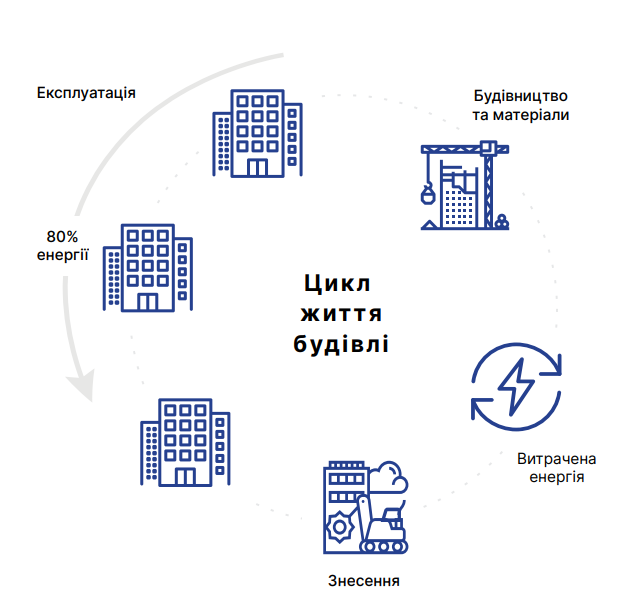 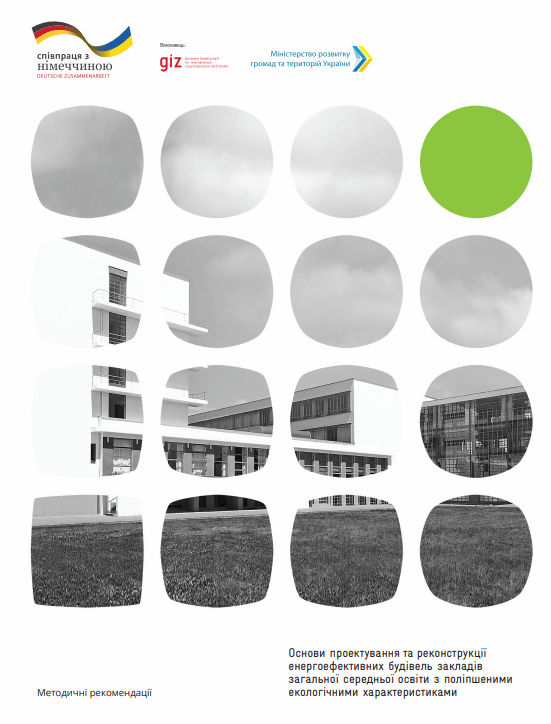 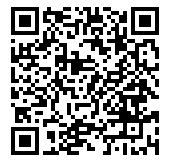 Оцінка життєвого циклу
Врахування потенціалу поліпшення, цілісності та ефективності проекту
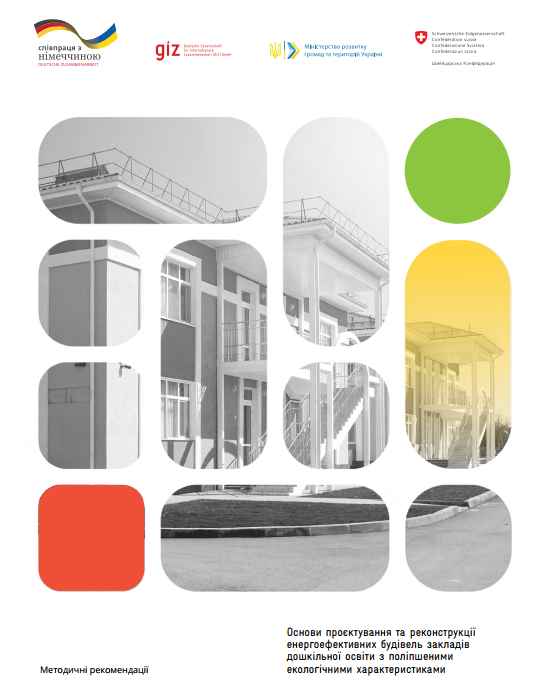 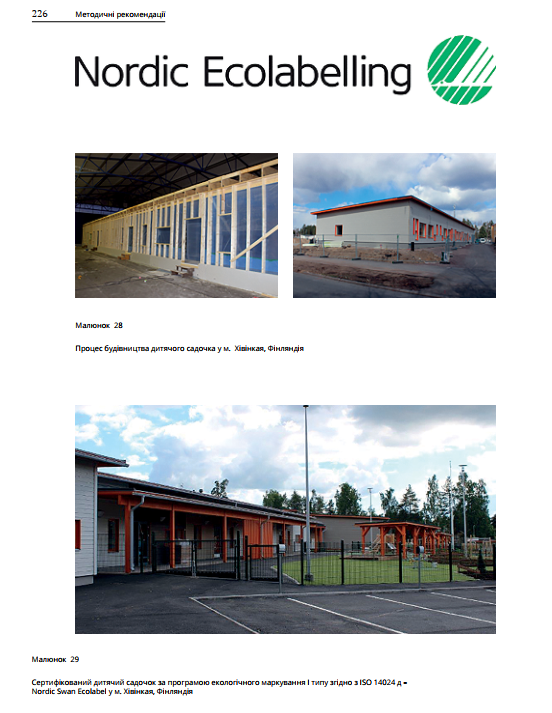 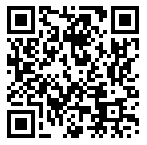 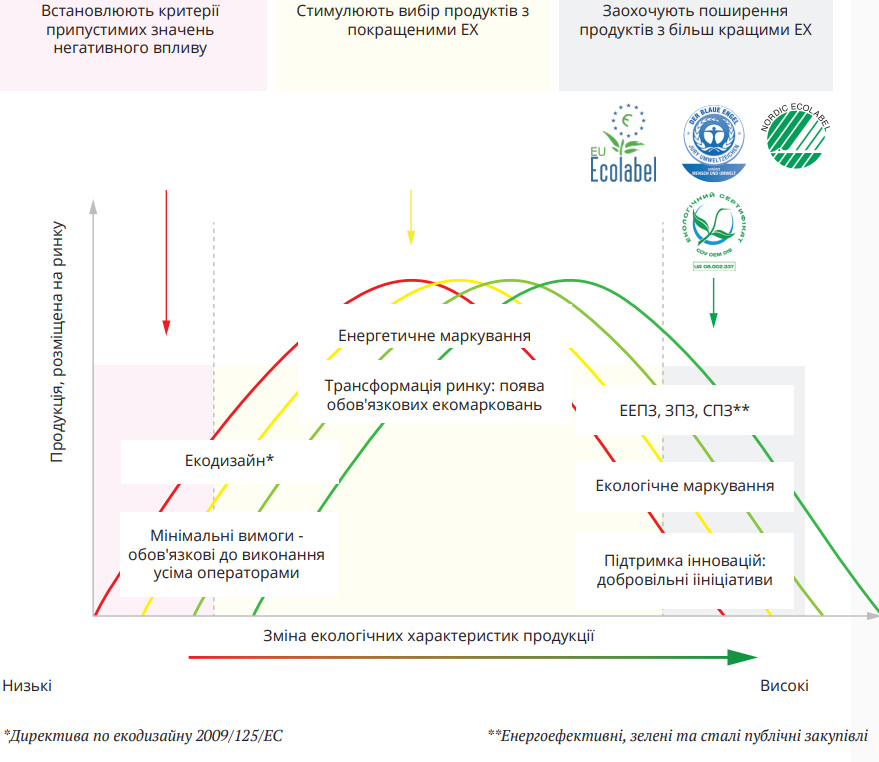 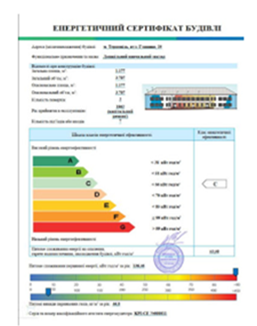 ДБН В.2.2-3:2017 Будинки і 
споруди, заклади освіти
ЗУ «Про енергетичну ефективність будівель» (2017)
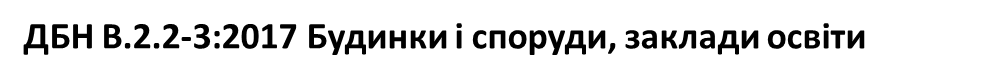 ЗУ «Про енергетичну ефективність» (2021)
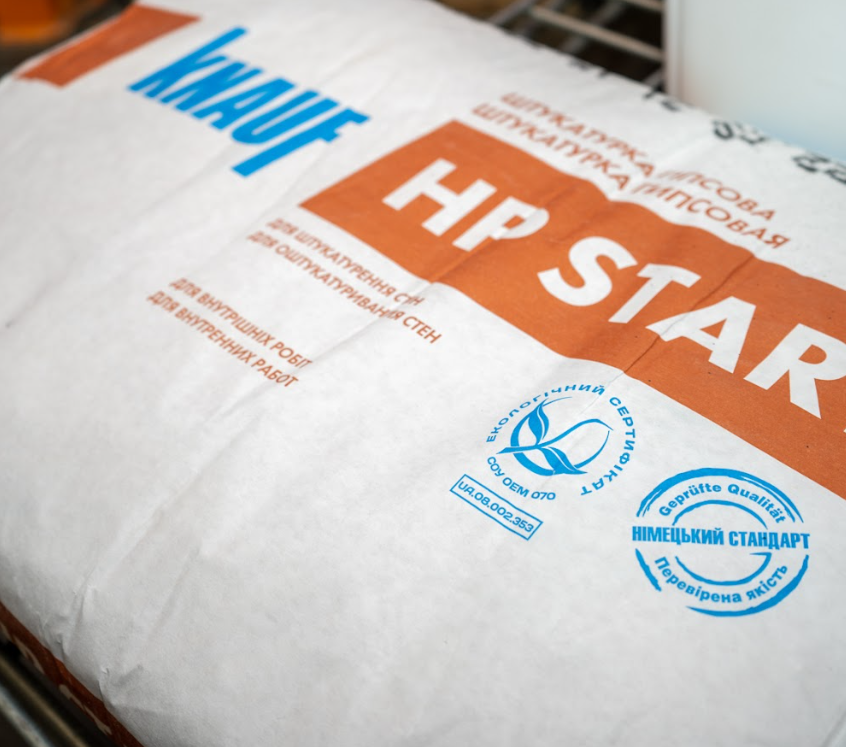 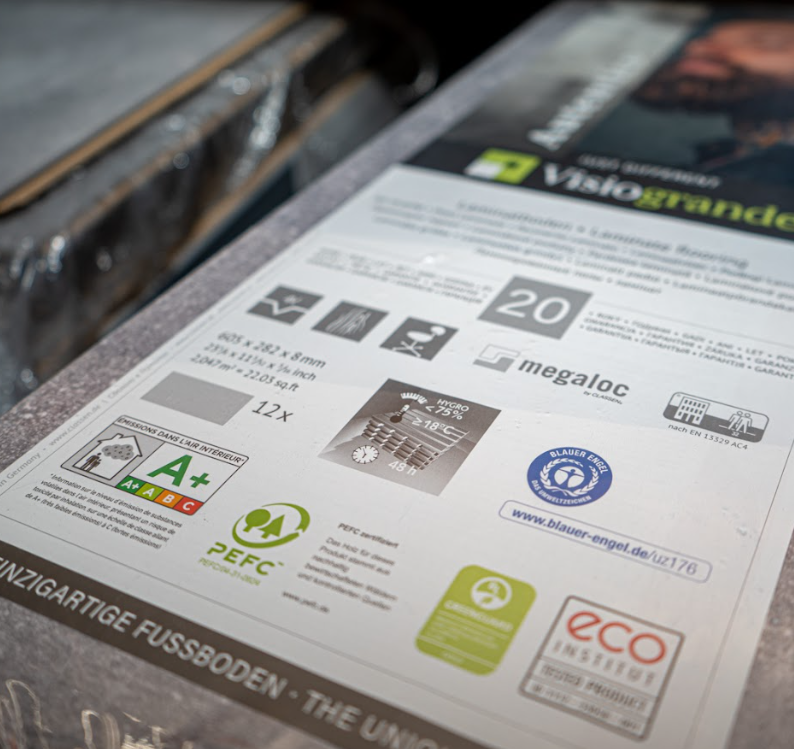 Німеччина
Канада
Україна
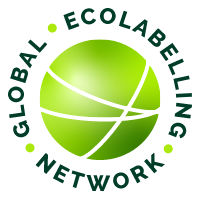 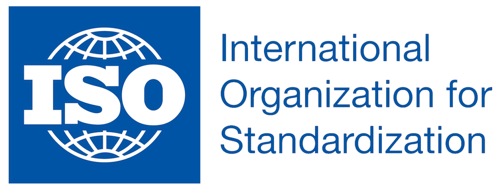 ISO 14024:2018
https://globalecolabelling.net/
Стандарти екологічного маркування – Будівельна продукція
Розробляються на кожну категорію оремо і впроваджуються у форматі стандарту сертифікаційної системи.
Стандарт розробляється на основі показників найкращих доступних технологій та методыв управління з еталонних стандартів Global Ecolabelling Netwok, що забезпечує визнання підтверджених екологічних переваг на міжнародному рівні. 
Вимоги стандарту адаптовані до вимог Регламенту ЄС № 305/2011 і, у сфері хімічної безпеки до Регламентів ЄС № 1907/2006 (REACH) та №  № 1272/2008 (CLP).
Основним завданням при впровадженні та подальшому перегляді екологічних критеріїв є:
- ефективне управління ресурсами;
- енергоефективність технологічного процесу виробництва;
- зниження екологічних впливів у процесі виробництва;
- поліпшення показників енергоефективності виробів;
- обмеження вмісту небезпечних речовин у виробах;
- зниження радіологічного забруднення виробів;
- зменшення відходів виробництва та споживання.
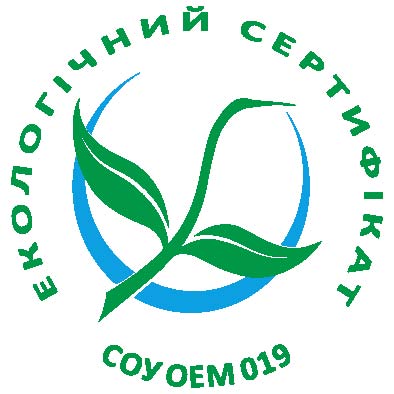 ОХОРОНА ДОВКІЛЛЯ
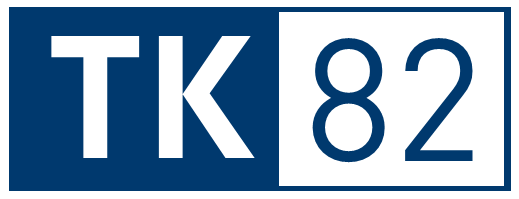 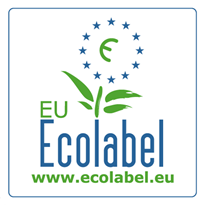 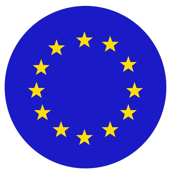 REACH
CLP
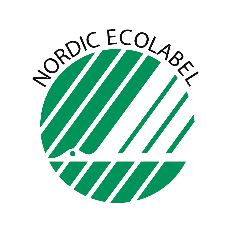 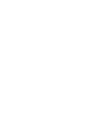 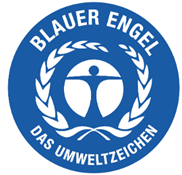 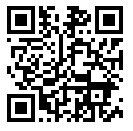 Принципи та методи екологічного маркування згідно з                    ДСТУ ISO 14024:2028
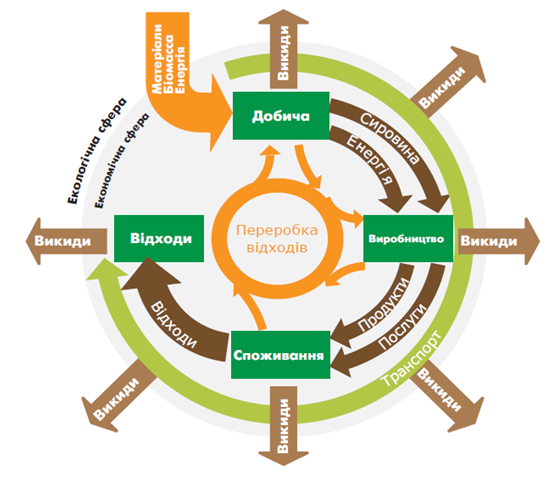 Вимоги екологічних критеріїв повинні доповнювати та розширяти загальнообов'язкові вимоги
Рівень вимог
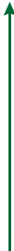 Версія 4
Версія 3
Версія 2
Версія 1
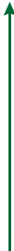 Час (перегляд)
Державні вимоги
Оцінка життєвого циклу
Вимоги стандарту повинні бути вимірні/підтвердні
та визначати продукцію як більш екологічну кращу у порівнянні
з загальнообов'язковими вимогами для надання на ринок
(принцип «ескалатор»)
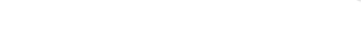 Історія успіху виробника екологічно сертифікованої цегли
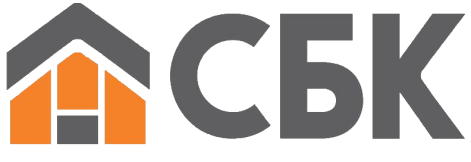 EN 771-1-2015
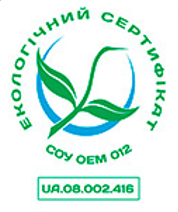 Географія експорту
Ізраїль
проект зеленого будівництва (2015)
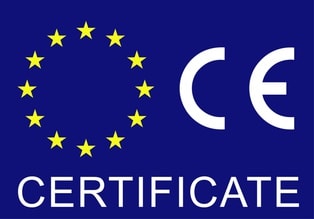 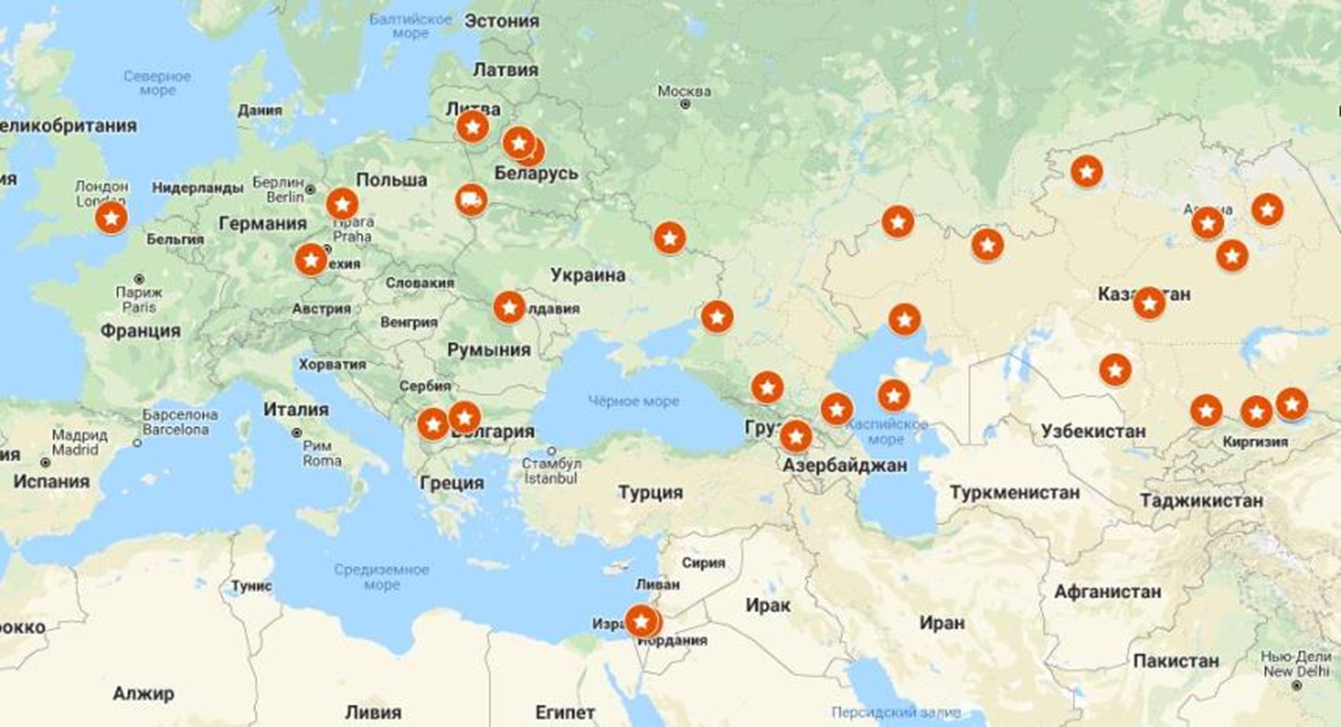 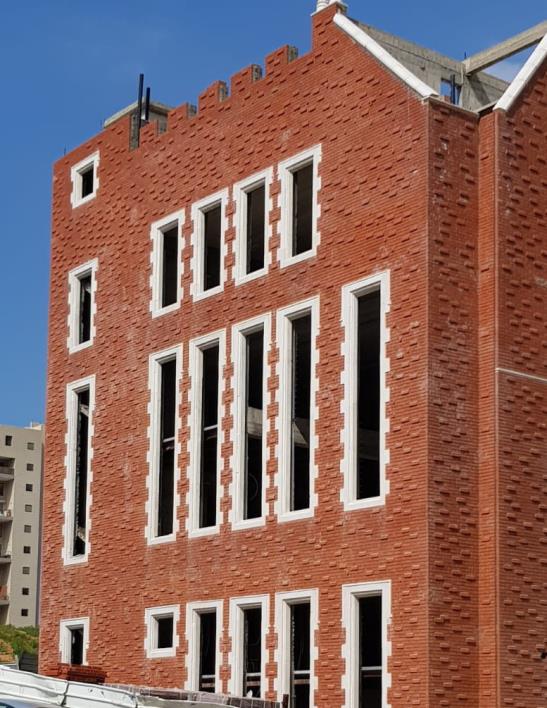 Енергоефективність
Висока швидкість будівництва
Високий рівень звуко- і теплоізоляції
Екологічність
Висока міцність
Низька вага
10
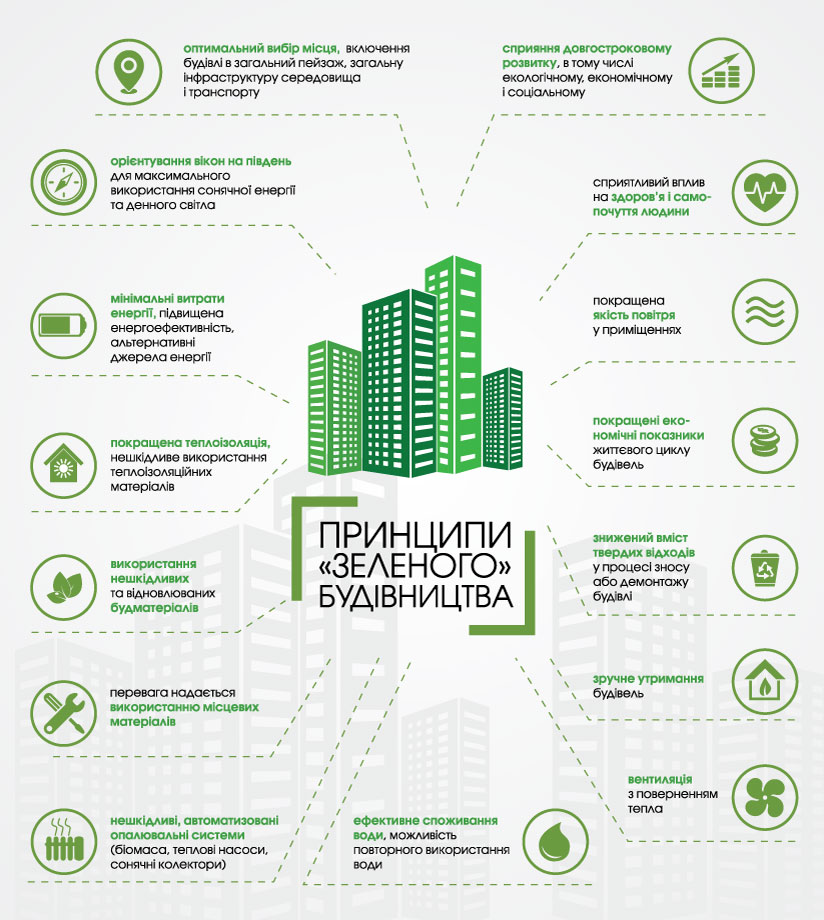 Зелене будівництво («green building», «sustainable building») 

Системний підхід до проектування, облаштування й утримання будинків, який дозволяє зробити будівлю більш енерго- та ресурсоефективною, максимально комфортною та з мінімальним впливом на довкілля.
Сприятливі перспективи для розвитку в Україні:
курс на інтеграцію з ЄС, включаючи перехід на стандарти ЄС у будівництві й архітектурі;
пріоритетність енергоефективності, енергетичної безпеки і незалежності та енергозабезпечення будинків та споруд;
підтримка зеленої відбудови;
зростання інтересу до зеленої тематики з як серед професіоналів, так і широкого загалу.
1й в Україні сертифікований об’єкт у системі LEED – 
Офіс компанії Shell. 
Бізнес-центр «Торонто». 
Сертифікат категорії Gold у 2013 році (LEED ID + 100: 
Комерційні інтер'єри V3).
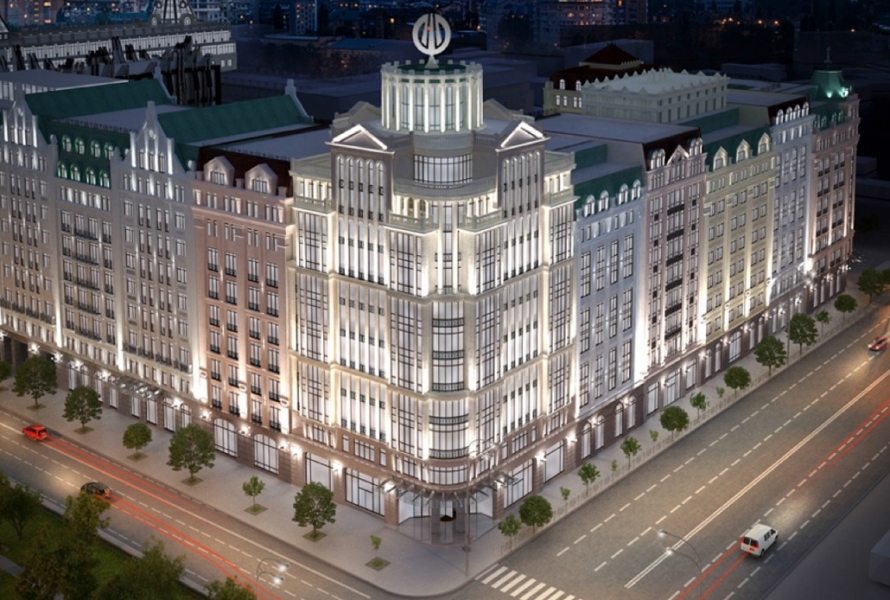 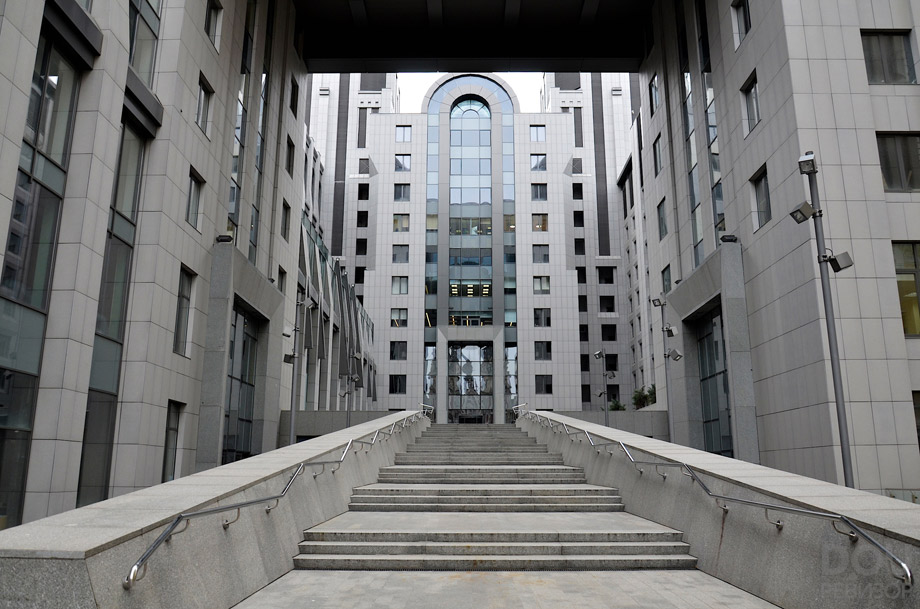 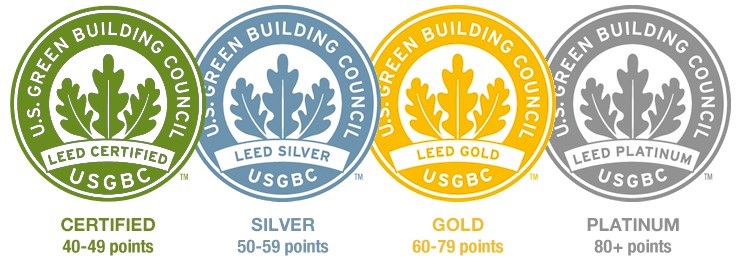 БЦ АSTARTA (на перетині вулиць Нижній Вал і Набережно-Хрещатицька), 1й в Україні об’єкт, якій отримав у 2016 році сертифікат відповідності стандарту BREEAM Interim 2013
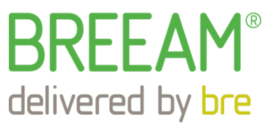 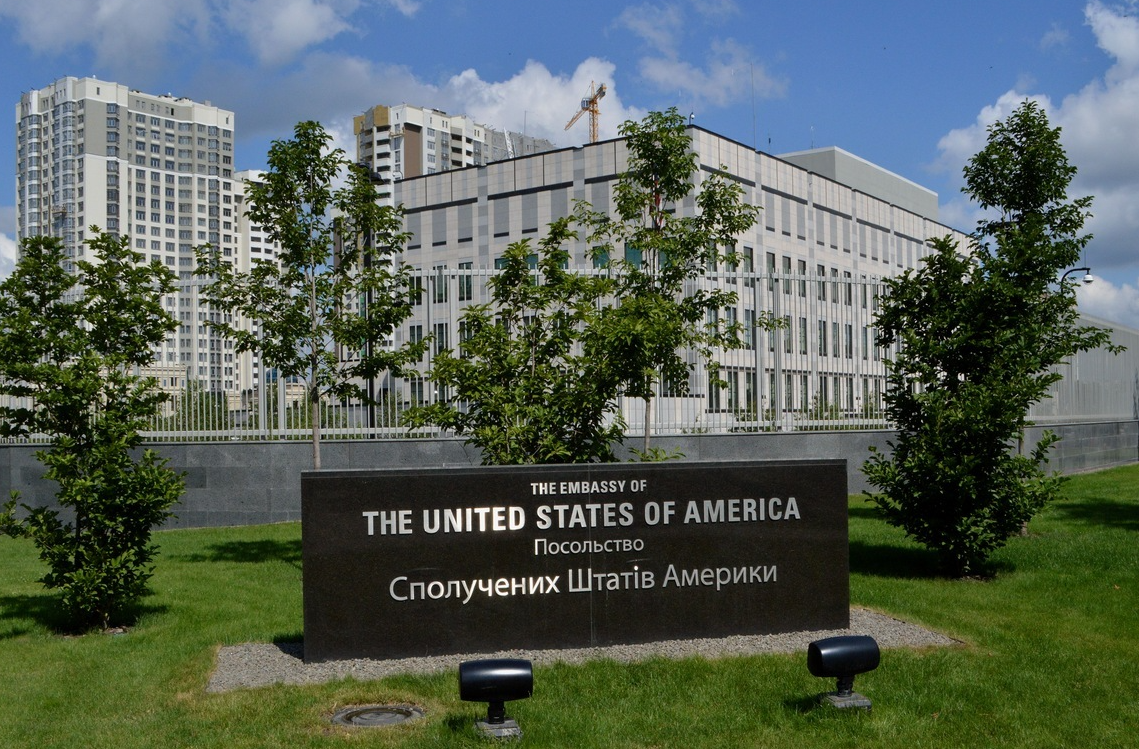 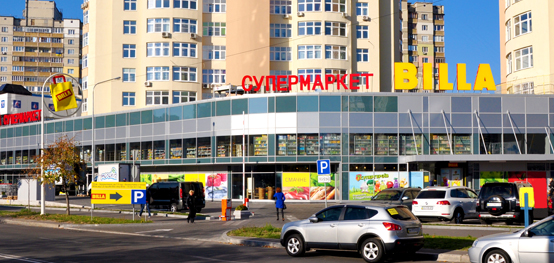 Супермаркет BILLA – 
1й в Україні об’єкт, сертифікований по системі DGNB (по вул. Анни Ахматової, 49) і 
1й зелений супермаркет Східної Європі.
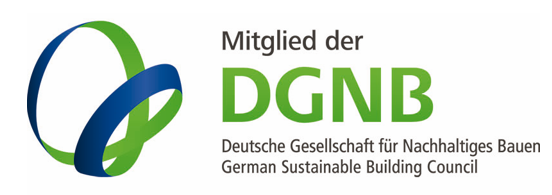 Нова будівля Посольства США в Україні,має сертифікат LEED категорії Silver, отриманий  у 2014 році.
Ініціатива Євросоюзу «Фенікс» – 7 млн євро. на зелену розбудову України до грудня 2023 року

Розвиток співпраці між європейськими та українськими архітекторами, які проєктуватимуть зелені будинки, енергоефективні сучасні школи, дитячі садки.
«Фінансова підтримка в рамках ініціативи «Фенікс» є дуже важливою для відбудови «зелених розумних» міст в Україні. Така ініціатива - це можливість не просто зрозуміти, що потрібно для відновлення України, а й уніфікувати підходи з європейськими та міжнародними стандартами….».
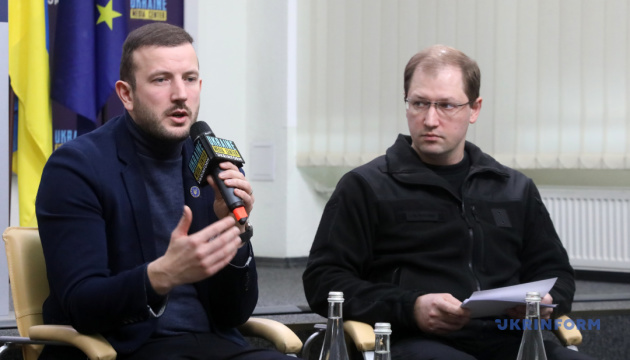 17 лютого 2023, спільний брифінг Комісара ЄС з питань навколишнього середовища, океанів і рибальства Віргініюса Сінкявічюса та Міністра захисту довкілля і природних ресурсів України Руслана Стрільця.
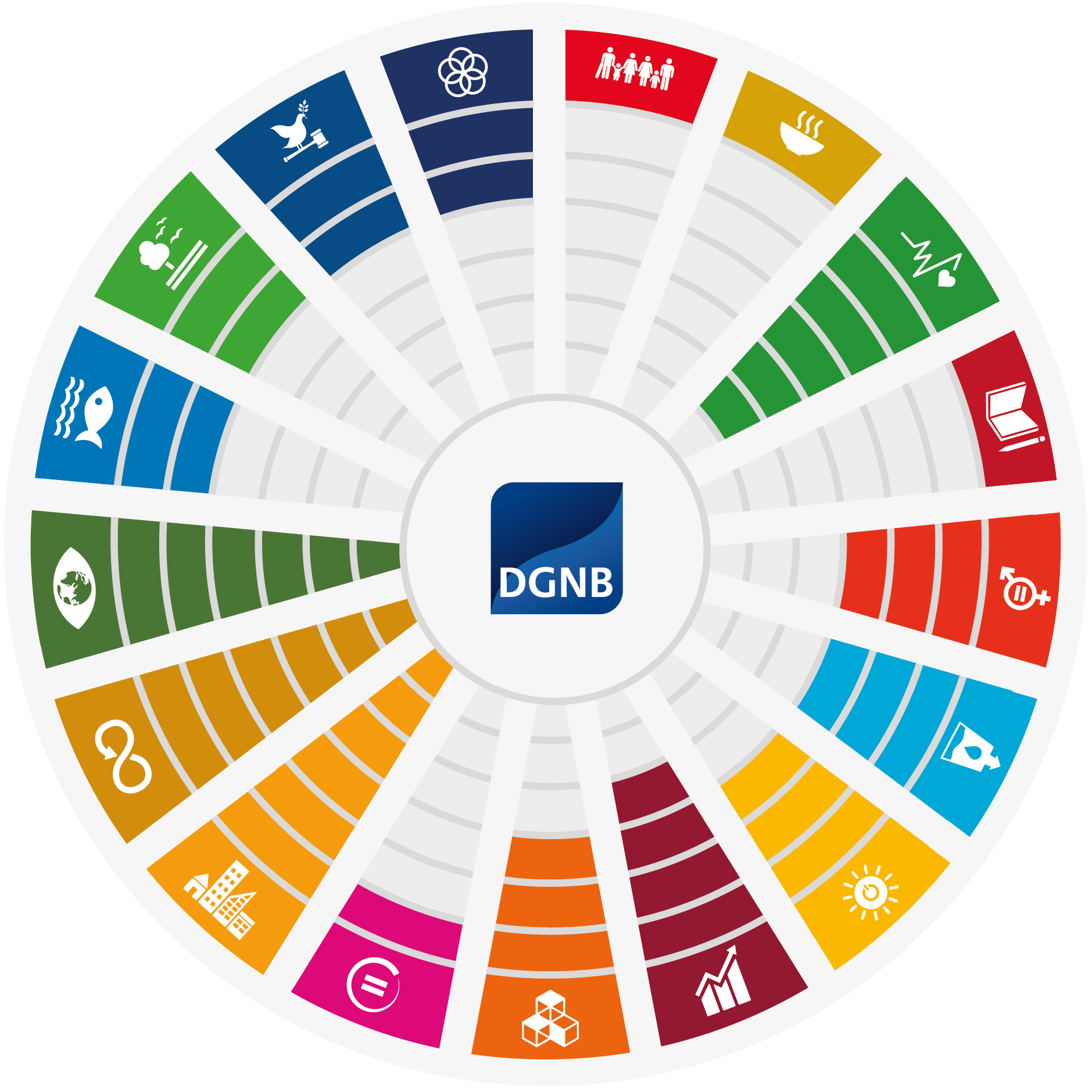 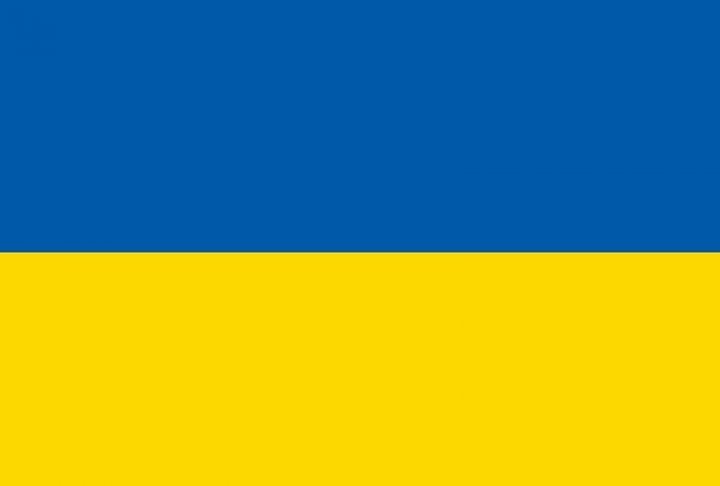 СОУ ОЕМ 08.002.41.032:20ХХ Будинки і споруди. Екологічні критерії та метод оцінювання життєвого циклу  – для оцінювання поліпшених екологічних характеристик громадських будинків та споруд, на стадіях проектування, будівництва, введення в експлуатацію, технічного обслуговування, ремонту та завершення терміну експлуатації.
Стандарт
ЗЕЛЕНОГО БУДІВНИЦТВА
РГ ПК 3 «Оцінка життєвого циклу» ТК 82 «Охорона довкілля» розробляє стандарт на основі результатів аналізування життєвого циклу об’єктів, що побудовані відповідно до вимог стандартів енергоефективного, зеленого і сталого будівництва.
ISO 21929-1:2011;
ISO 14040:2013; ISO 14024:2018
Розділи та основні положення проєкту СОУ ОЕМ 08.002.41.032:20ХХ
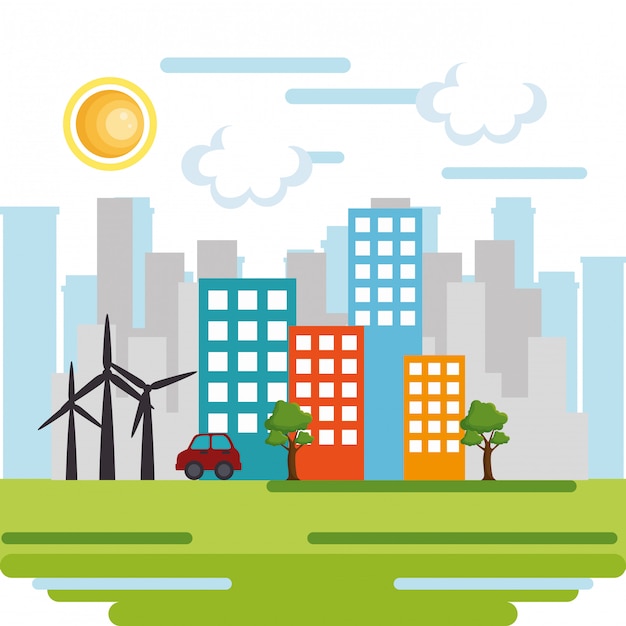 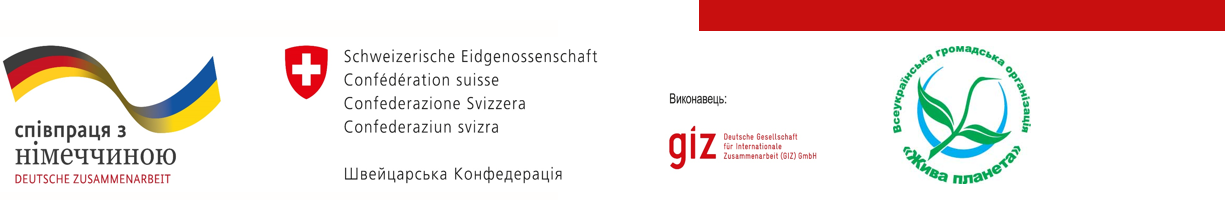 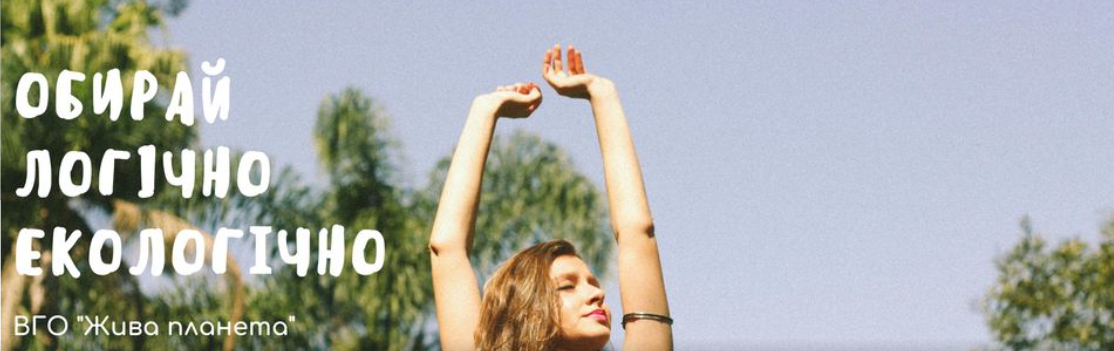 Дякую за увагу!
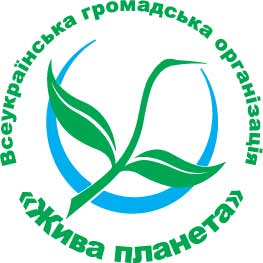 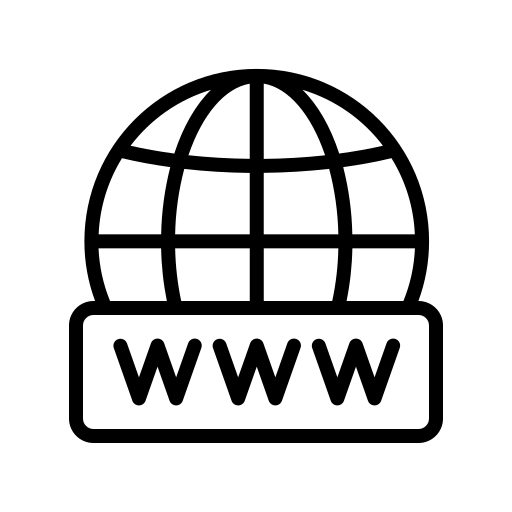 @livingplanet.ua
https://livingplanet.org.ua/
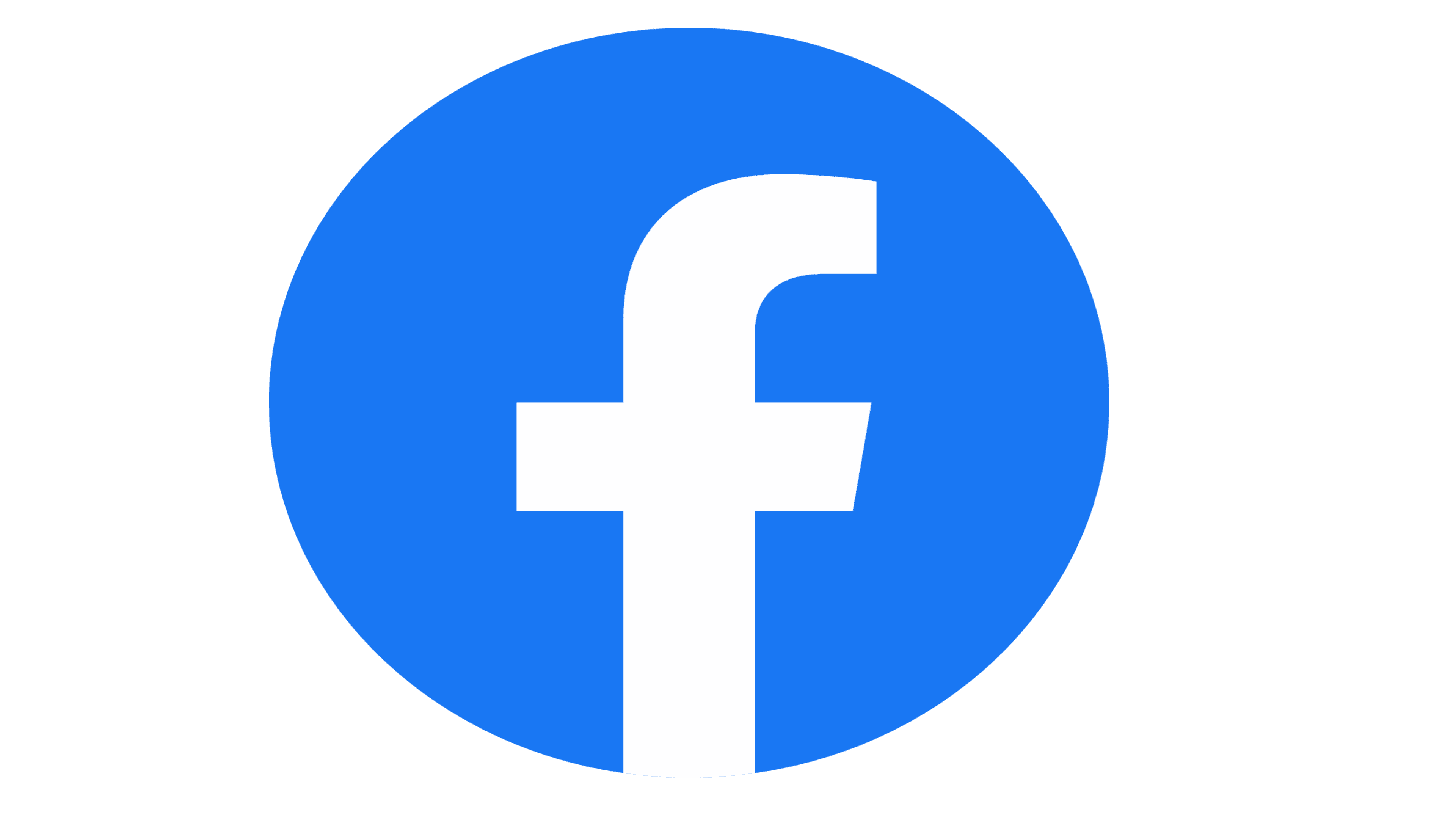 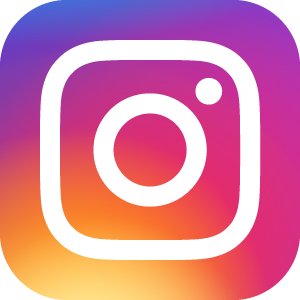 Світлана Берзіна
svitlana.berzina@gmail.com
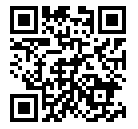 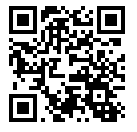 Viber, Telegram, WhatsApp
+38099-642-81-57